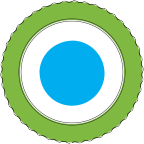 Capacitación para cuidadores
Entender y manejar las dificultades del funcionamiento ejecutivousando ‘Unstuck and On Target’
Jonathan Safer, PhD 
University of Colorado School of Medicine
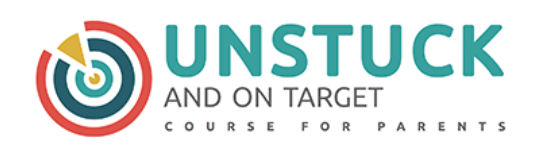 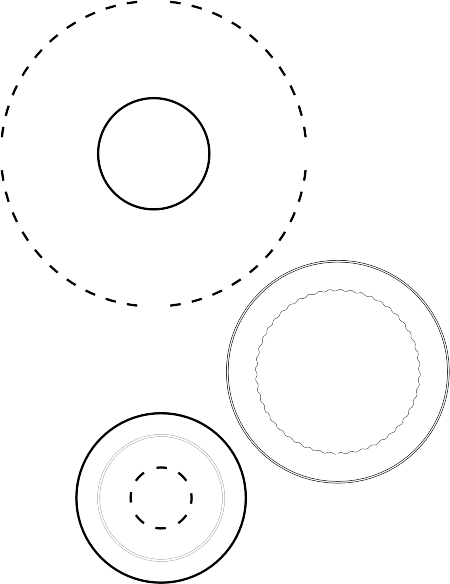 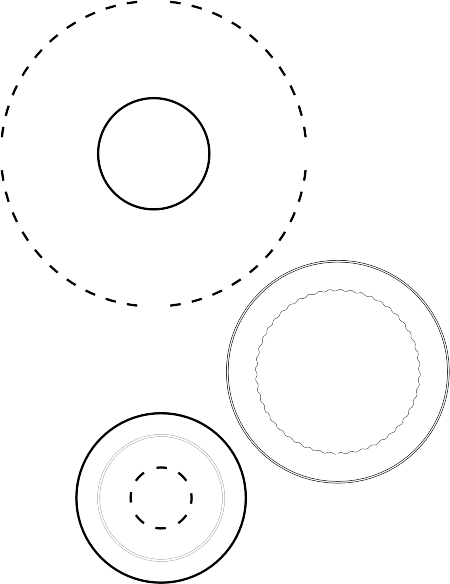 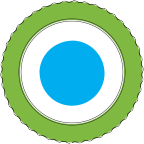 Unstuck and On Target!
Sesión Familiar #1
Conozcan a nuestro programa
¡BIENVENIDOS!
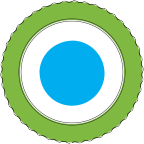 Presentaciones
Julia Barnes, PhD BCBA:
Doctorado en Psicología Clínica
18 años trabajando en una variedad de entornos sirviendo a jóvenes neurodivergentes y sus familias
Intervención temprana en el hogar y en un centro 
Programas de intervención en edad escolar
Programas de hospitalización y hospitalización parcial
Evaluación y tratamiento ambulatorio
Viaje personal como madre de un niño neurodivergente
Jonathan Safer , PhD:

Doctorado en Psicología Escolar
Pasantía en el Instituto Kennedy Krieger de la Universidad Johns Hopkins
Se desempeñó como coordinador de investigación en un estudio anterior Unstuck de 2014 a 2017
Actualmente haciendo mi postdoctorado en el Departamento de Psiquiatría de la Universidad de Colorado
Trabajando con el editor en la versión en español del manual de Unstuck y los videos de capacitación para padres
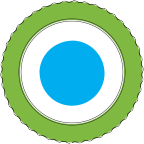 Presentaciones
Para ustedes… 

Por favor cuéntenos un poco sobre usted y su hijo

Nombre, número de hijos, ciudad donde vive en Colorado, etc.

¿Cuál es el diagnóstico de su hijo (si lo tiene)? ¿Cuáles son sus puntos fuertes? ¿Cuáles son sus desafíos? ¿Cuál es tu meta para este grupo?
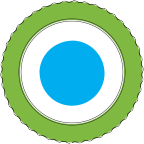 Resumen de nuestro programa
8 sesiones de niños en persona
Énfasis en el funcionamiento ejecutivo – La flexibilidad, la planificación, la organización
Juegos, actividades, videos


8 reuniones para cuidadores
Primera vez que ofrecemos esto en español. Cualquier comentario sobre terminología, formato, cualquier cosa será muy útil
Debido al tiempo limitado, principalmente soy yo quien habla, pero algo de tiempo para las discusiones
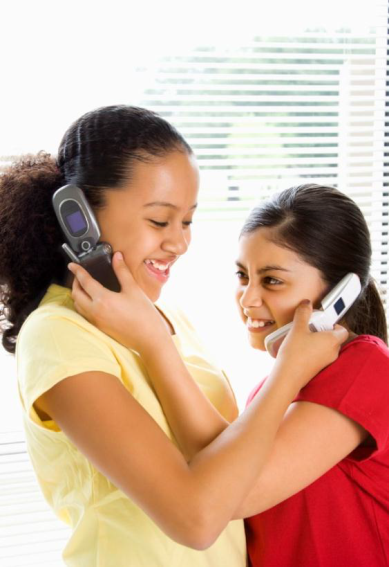 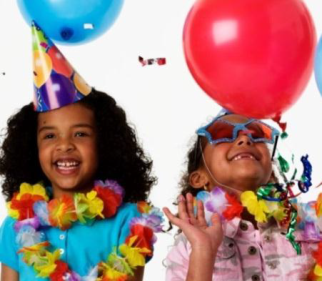 [Speaker Notes: The Unstuck and On Target is made up of several components.  The primary component consists of the 20 classes that your child will experience in school. These sessions are 30 minutes (??) long and are taught by ????  They include some  home practice activities that will help you and your child get comfortable in using new skills. These classes focus on what is called Executive Functioning and three specific skills –flexibility, planning and organization  (we will discuss that in more detail later tonight.)  As this is taking place, we are planning for coordination between the school, the research team and the families to assure the best delivery of the program [intervention? – what word should we use?] as possible.

This meeting is an example of our efforts to support and promote that coordination and collaboration. This is the first of four meetings. This one is designed to provide a general orientation to the program.  The following three meetings will go into more depth on each of the three major skills that your child will be learning.

In addition, you will be receiving calls from persons we call “parent navigators”.  These are members of our team who will be available to you to support you - as you help your child learn the new skills.  Of course, any time you are working on something different, there will be challenges. The parent navigators will help provide tips for you to overcome the challenges that we can all expect in doing something new.

Another component is the workbook.  This workbook includes a description of Executive Functioning, the three major skills that your child will be learning, a section that helps you help your child when he or she is experiencing bad feelings, and a section that offers pointers on how to create a household environment that might work better for you, your child and other members of the household.  You will also see examples of the type of home practice that your child will be bringing home. 

And finally, there will be a closing celebration..

Of course there will be follow up assessments to see how well this program worked for your child.

Any questions….]
Resumen de los temas semanales
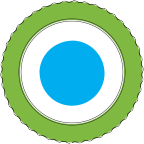 Sesión 1: 
Presentaciones y descripción general de la función ejecutiva
Sesión 2: 
No puede vs. No quiere
Sesión 3: 
Las adaptaciones/ acomodaciones 
Sesión 4: 
Vocabulario para apoyar la flexibilidad
Sesión 5: 
Identificando los sentimientos
Sesión 6: 
Estrategias de afrontamiento
Sesión 7: 
Establecer y planificar metas
Sesión 8: 
Motivación e integrando todo
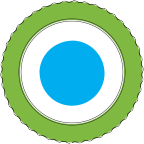 Página web
https://www.unstuckandontarget.com/recursos-en-espanol
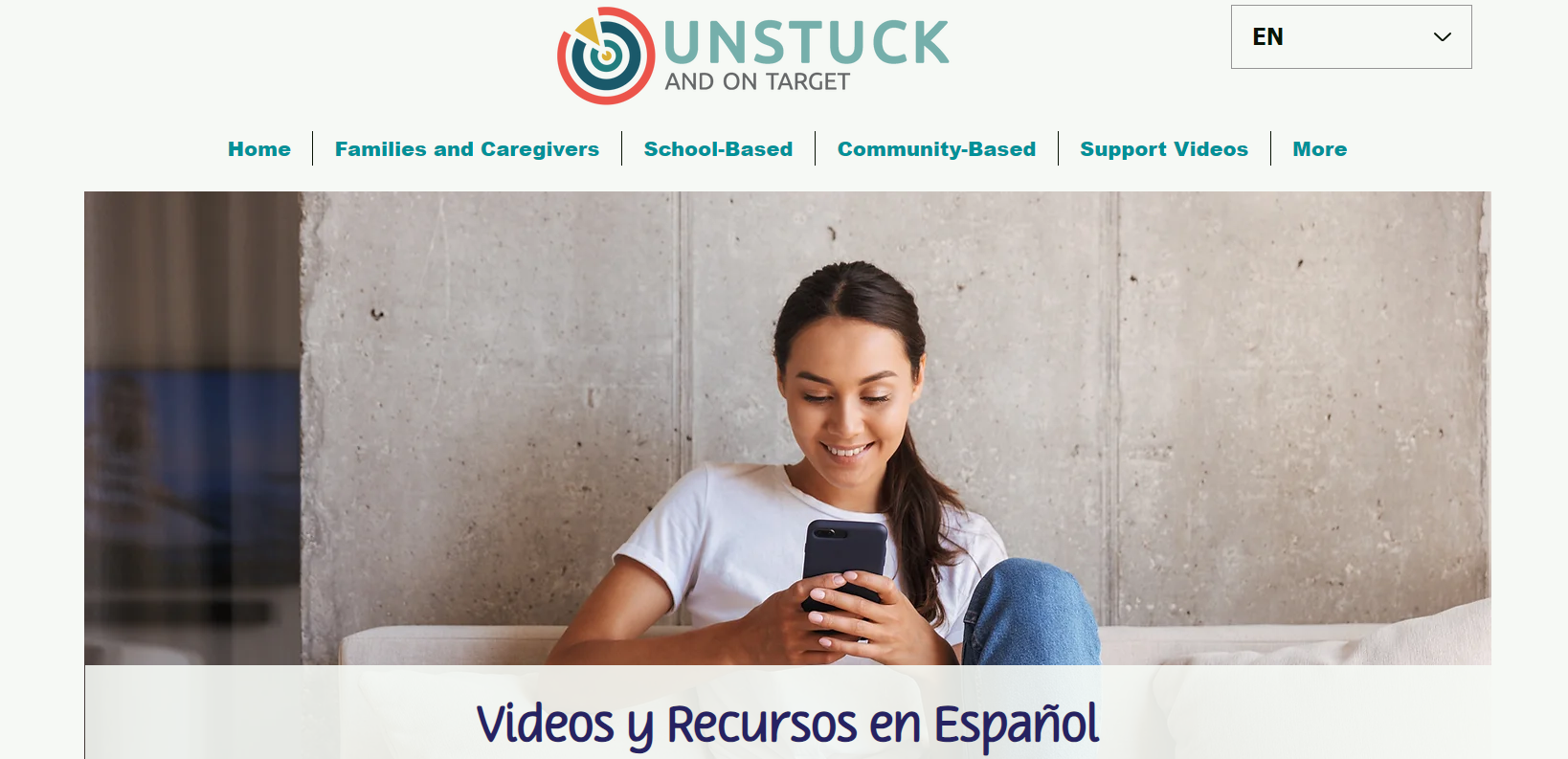 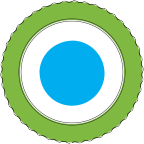 ¿Por qué tenemos las reuniones familiares?
Para que ustedes:
Aprendan estrategias para la casa
Reciban respuestas a sus preguntas
Ayudarnos mutuamente
Entiendan lo que su hijo está aprendiendo si está en el grupo (si lo están haciéndolo)
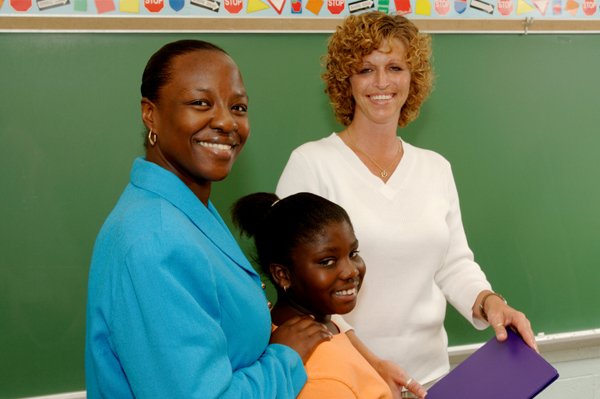 [Speaker Notes: To review….these family meetings are designed to help you

Understand what your child is experiencing
Learn how you can be supportive
Learn strategies that will help you at home
Get  your questions answered

Any questions????]
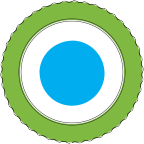 Vamos a hablar de…
Las estrategias de Unstuck acerca de la flexibilidad, la planificación y la organización

Cómo ayudar a su hijo a calmarse cuando esté molesto

Las maneras de reducir el estrés en casa para usted y su hijo
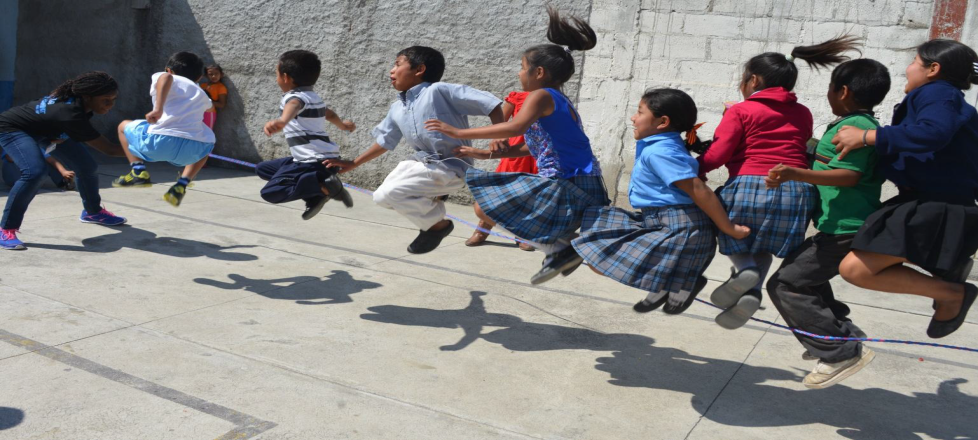 [Speaker Notes: In our family meetings we will be discussing

The Unstuck approach to flexibility, planning and organization


How to help your child calm down when he gets upset


Ways to reduce stress at home for you and your child]
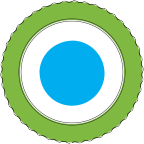 ¿Con qué tipos de problemas no vamos a ayudar?
No vamos a enseñar técnicas de lectura, ni matemáticas ni sistemas de organizaciones de papeles

Unstuck ayuda con las habilidades de la flexibilidad, la planificación y la organización

SIN EMBARGO los niños podrían hacer mejor en la escuela porque están aprendiendo sobre estas habilidades

Madre: “Esta ha sido una experiencia que ha cambiado la vida de mi hija.”
Maestro: “Antes, un estudiante tenía tres berrinches por día, y Unstuck ha reducido la cantidad a dos en tres meses.”
[Speaker Notes: In our family meetings we will be discussing

The Unstuck approach to flexibility, planning and organization


How to help your child calm down when he gets upset


Ways to reduce stress at home for you and your child]
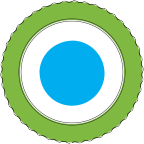 ¿Alguna pregunta hasta este punto?
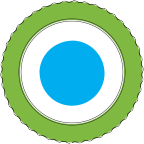 La Función Ejecutiva
https://www.youtube.com/watch?v=PjSni4WJzYE&list=PLFji-AO8E8L4zTTQejCdxLkhb-DGuCTHr
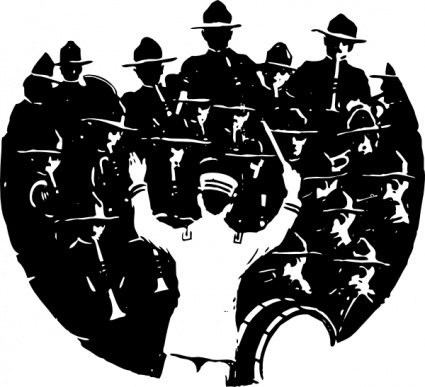 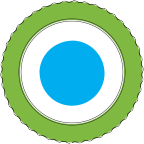 El funcionamiento ejecutivo: el director de orquesta
Las habilidades cerebrales que nos permiten:
Saber lo que es importante (fijarse una meta)
Crear un plan para alcanzar la meta
Seguir las reglas
Hacer cosas en el momento apropiado
Manejar los problemas/ la frustración
Dejar de hacer algo cuando alguien nos dice 
Impedir los berrinches
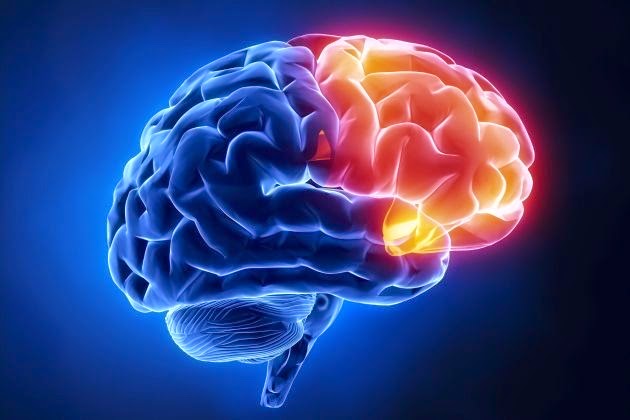 [Speaker Notes: Just like our brains help us learn to talk, read and write, they help us to get things done and behave correctly through something called executive function.
Executive Functions are like the conductor, the athletic coach or the police chief in our brains.  
They guide all the other parts of the brain to listen or talk, to work or rest, to run or stop, at the right time.
As kids grow up their executive functions get stronger and stronger—because their brains are still developing and changing.
For some kids executive functions are slower to develop in the brain, and just like a kid who is slow to learn to read, they need a little extra help and teaching to learn good executive functions. 
That is what Unstuck is for.  Because children can learn good executive function and that will help them do better at school and behave better at home.]
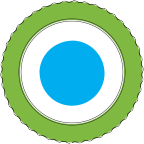 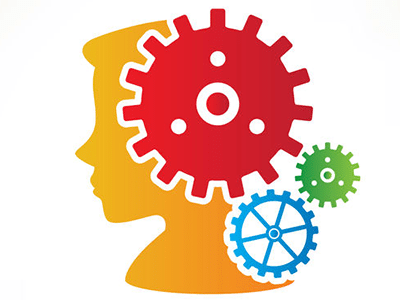 Áreas comunes de dificultad del funcionamiento ejecutivo
Iniciación: iniciar tareas (rápidamente y fácilmente)
Inhibición: detenerse en el momento adecuado, control de impulsos
Flexibilidad y cambio: pasar de una actividad o idea a la siguiente. Aceptar diferentes formas de ver o hacer las cosas 
Control emocional: regulación de las respuestas emocionales
Autocontrol: ("metacognición") monitorear el propio desempeño, medir con respecto a un estándar y realizar cambios cuando sea necesario. 
Memoria de trabajo: mantener la información en mente mientras se completa una tarea.
Planificación y organización: gestionar las tareas actuales y futuras; Imponer el orden físico en los espacios
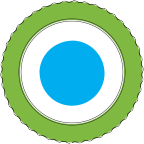 El funcionamiento ejecutivo
¿Suena familiar algunos de estos desafíos?

¿Algunos ejemplos de ustedes?

¿Preguntas?
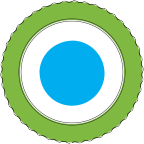 El funcionamiento ejecutivo
A medida que recorra estas las siguientes áreas, publique en el chat cualquier reacción

P.ej. indicar cuáles de estas son áreas de fortaleza o dificultad para su hijo
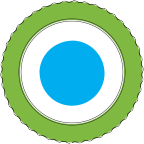 La flexibilidad
= pasar de una cosa a otra sin atascarse y adaptarse al cambio
señales de dificultad: 
Tiene dificultad para aceptar nuevas situaciones, nuevas personas o nuevas reglas.
No acepta comentarios, correcciones o ediciones sugeridas en la tarea.
No deja de discutir o corregir a la gente 
Tiene problemas para manejar cambios inesperados en las rutinas o tiene crisis si cambian los planes.
Tiene dificultad para dejar de lado una idea o hace repetidamente la misma pregunta.
Tiene problemas para perder en un juego.
No deja de hablar de un tema favorito, incluso cuando todos están aburridos con él
No detiene una actividad cuando se le pide
Etiquetas que reflejan ser malentendido:
Terco
Difícil
Desconsiderado
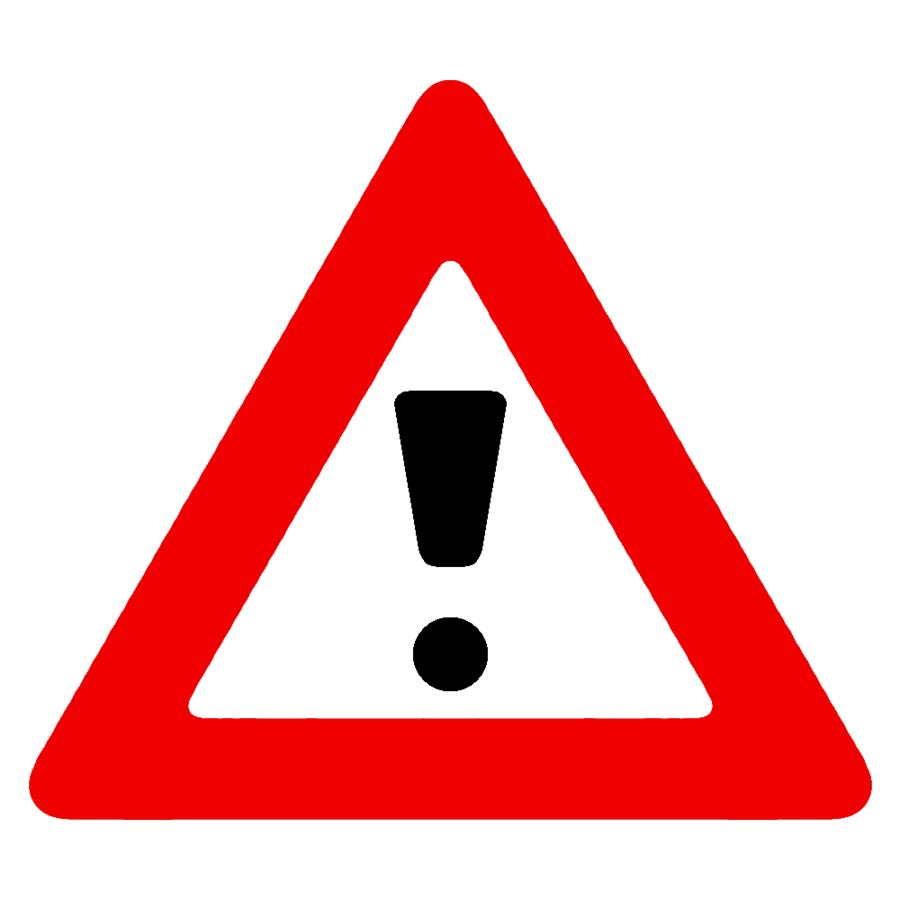 From: e-Unstuck and On Target © 3c
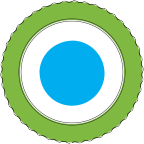 La organización
= mantener las cosas y las ideas en orden / "procesar el panorama general"
señales de dificultad: 
Tiene problemas para organizar las ideas.
Parece perderse el panorama general o quedarse atascado en los detalles.
Es literal sobre lo que significan las palabras o las reglas, se apega a una definición específica y no tiene en cuenta el contexto.
Tiene una mochila, tocador o casillero muy desorganizado en la escuela.
Siempre está buscando algo que ha extraviado.
A menudo deja la tarea en la escuela o se olvida de entregar la tarea completada.
Etiquetas que reflejan ser malentendido:
Descuidado
Desordenado
Bajo rendimiento
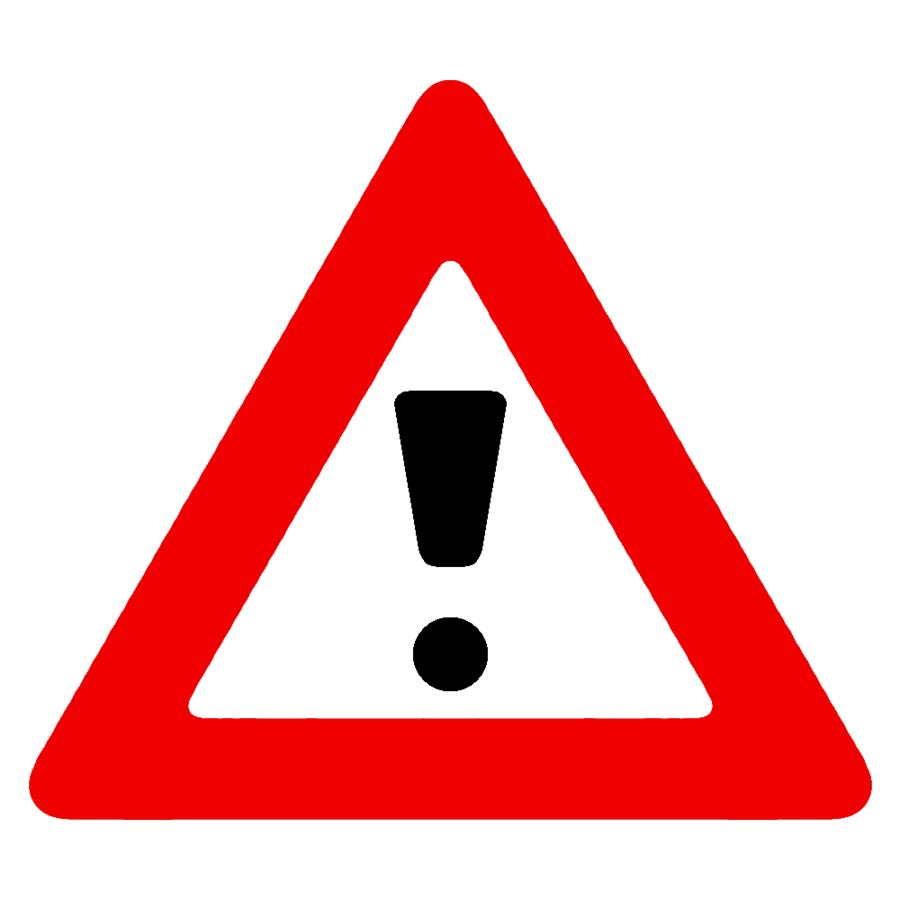 From: e-Unstuck and On Target © 3c
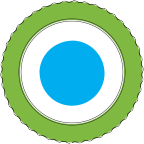 La planificación
= desarrollar y priorizar los pasos para alcanzar una meta
señales de dificultad: 
Tiene problemas para mirar hacia el futuro y hacer un plan.
Tiene problemas para averiguar cómo abordar un gran proyecto.
Tiene dificultades para realizar actividades rutinarias, como vestirse, prepararse para ir a la cama o poner la mesa, a pesar de que usted sabe cómo hacerlo
Tiene problemas para saber cuánto tiempo tomará un proyecto o para administrar el tiempo.
Etiquetas que reflejan ser malentendido:
Perezoso
Errático
Se abruma / se rinde fácilmente
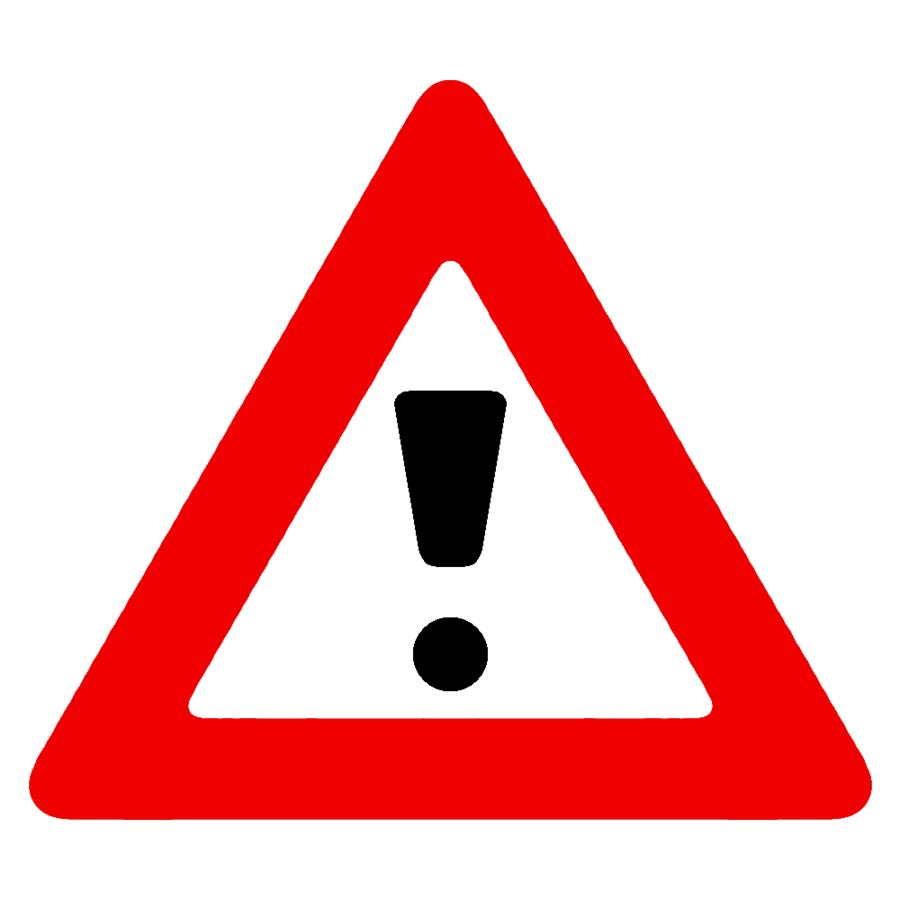 From: e-Unstuck and On Target © 3c
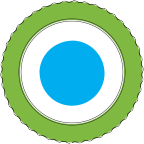 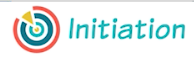 La iniciación
= superar la sensación de estar abrumado por una tarea
señales de dificultad: 

Tiene problemas para comenzar una tarea, incluso cuando sabe cómo hacerlo.
Parece retrasar el inicio de las tareas a través de una variedad de estrategias.
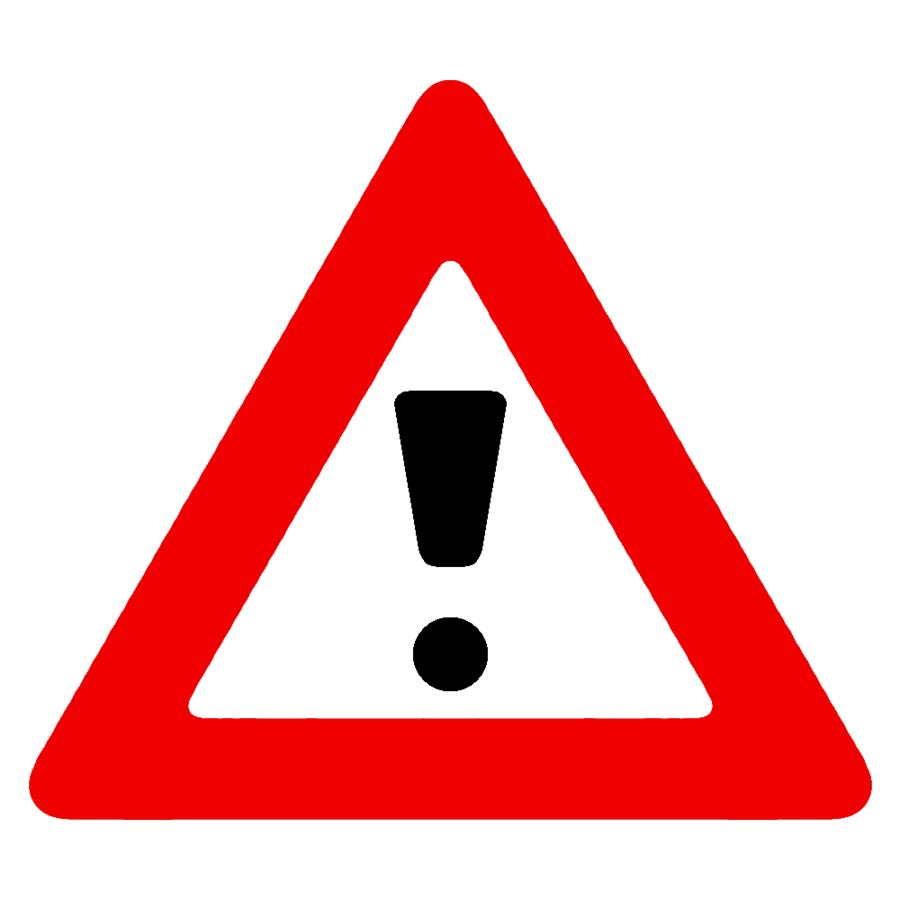 Etiquetas que reflejan ser malentendidos:
Procrastinador
Inmotivado
From: e-Unstuck and On Target © 2020 3c Institute
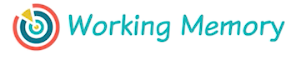 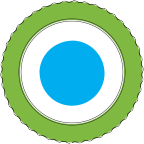 La memoria de trabajo
= mantener la información en la cabeza mientras se completan tareas de varios pasos
señales de dificultad: 
Tiene problemas para recordar hacer más de uno o dos pasos en una dirección de varios pasos.
Olvida las instrucciones para hacer la tarea después de la primera pregunta
Pierde la noción de lo que se supone que debe estar haciendo o necesita que repitas lo que has dicho mucho.
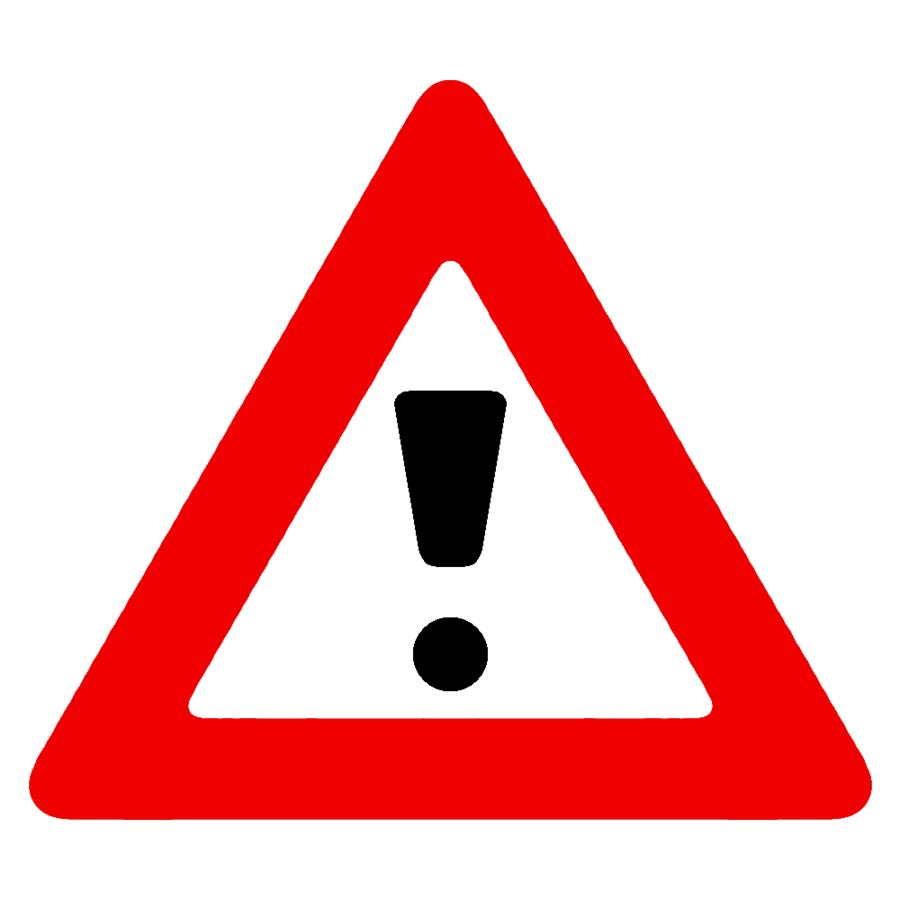 Etiquetas que reflejan ser malentendidos:
Distraído
Desatento
Inmotivado
From: e-Unstuck and On Target © 2020 3c Institute
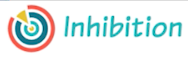 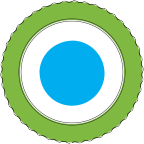 = pensar antes de actuar y mantener el control
La inhibición
señales de dificultad:
Tiene dificultad con el autocontrol cuando quiere algo.
Se apresura a realizar las tareas sin detenerse a pensar en cómo lo están haciendo.
Cuando quieren algo, lo quieren inmediatamente; No pueden diferir la gratificación
Te llama en clase o te interrumpe en casa
Tiene poco control de los impulsos
A menudo hace algo sin pensar y luego se arrepiente
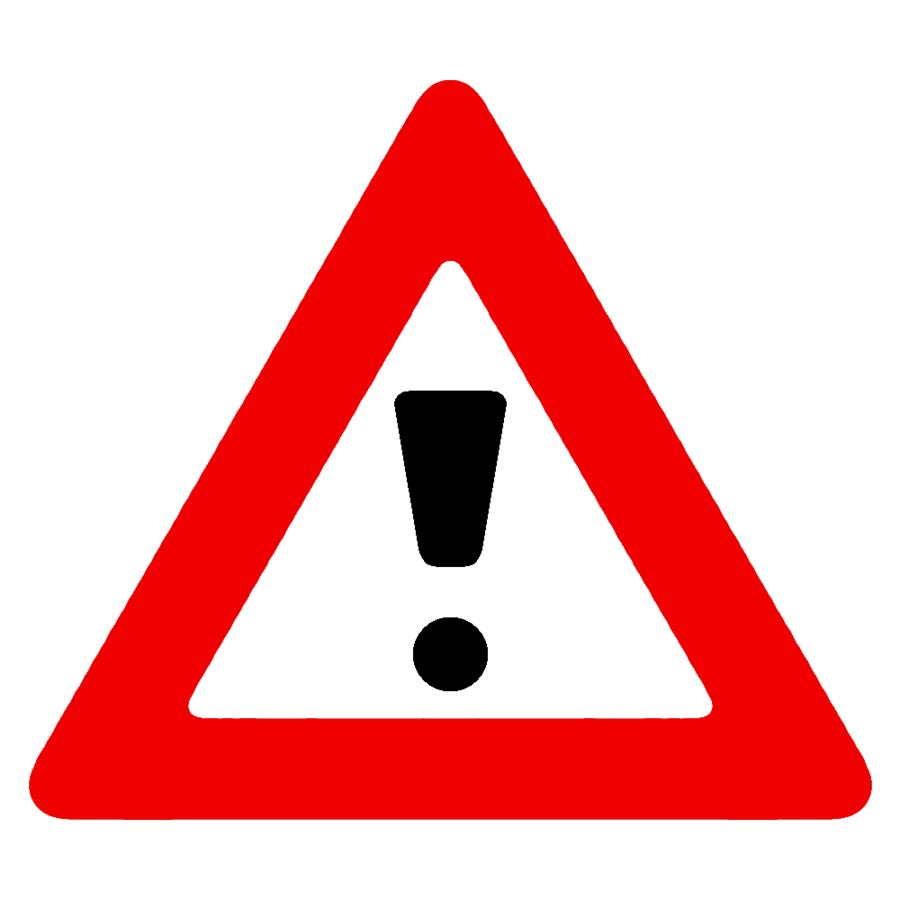 Etiquetas que reflejan ser  malentendidos:
Volátil
Agresivo
Malo
Exigente
Mimado
From: e-Unstuck and On Target © 2020 3c Institute
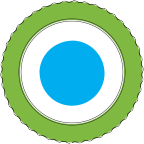 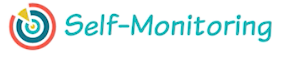 = seguimiento de su propio rendimiento
Auto-monitorear
señales de dificultad: 
Comete el mismo error una y otra vez
Odia que le digan que revise o muestre su trabajo.
A menudo parece confundido por la pregunta: "¿Por qué hiciste eso?"
Pasa por alto las señales de que está molestando a los demás.
No aprende de sus errores.
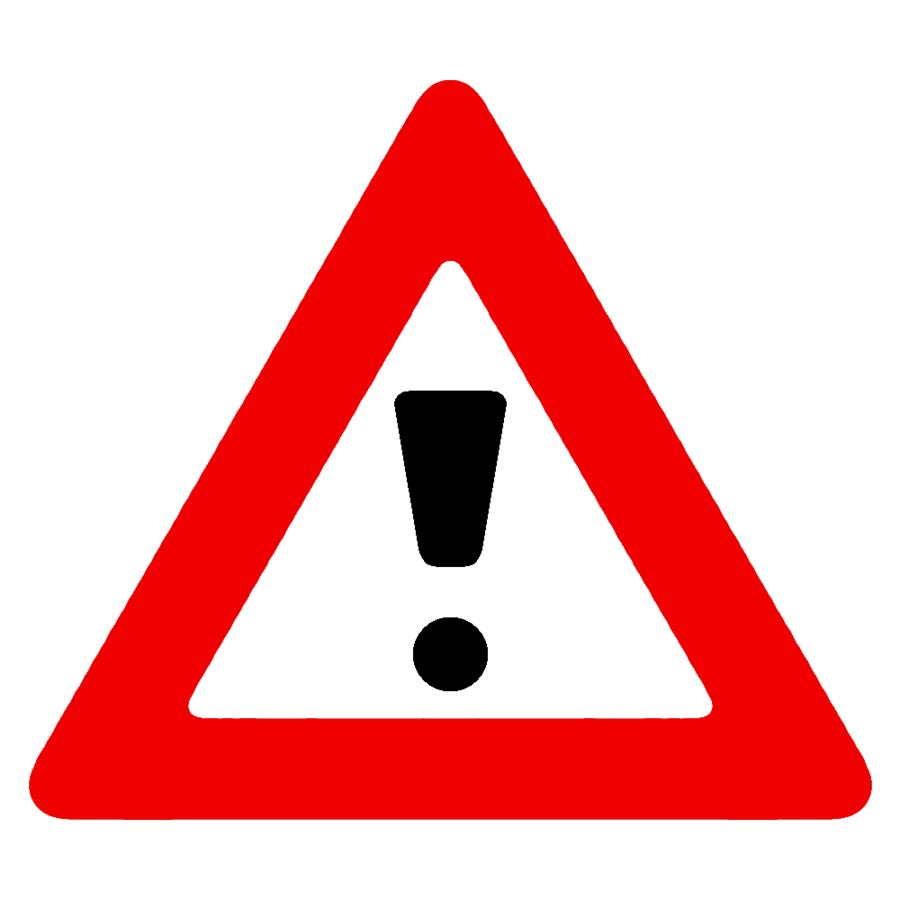 Etiquetas que reflejan ser malentendidos:
Descuidado
Desconsiderado
Perezoso/ flojo
From: e-Unstuck and On Target © 2020 3c Institute
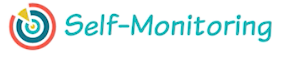 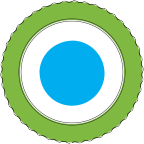 = identificar las emociones y saber cuándo interfieren con las metas; lidiar con las emociones fuertes
El control emocional
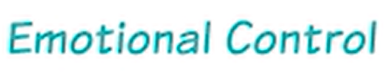 señales de dificultad:
Reacciona de forma exagerada a eventos aparentemente pequeños
Es feliz un minuto y miserable al siguiente con poca causa obvia
Llora o se derrumba de maneras que le recuerdan a un niño menor que la edad real de su hijo
Tarda mucho tiempo en recuperarse de un evento perturbador
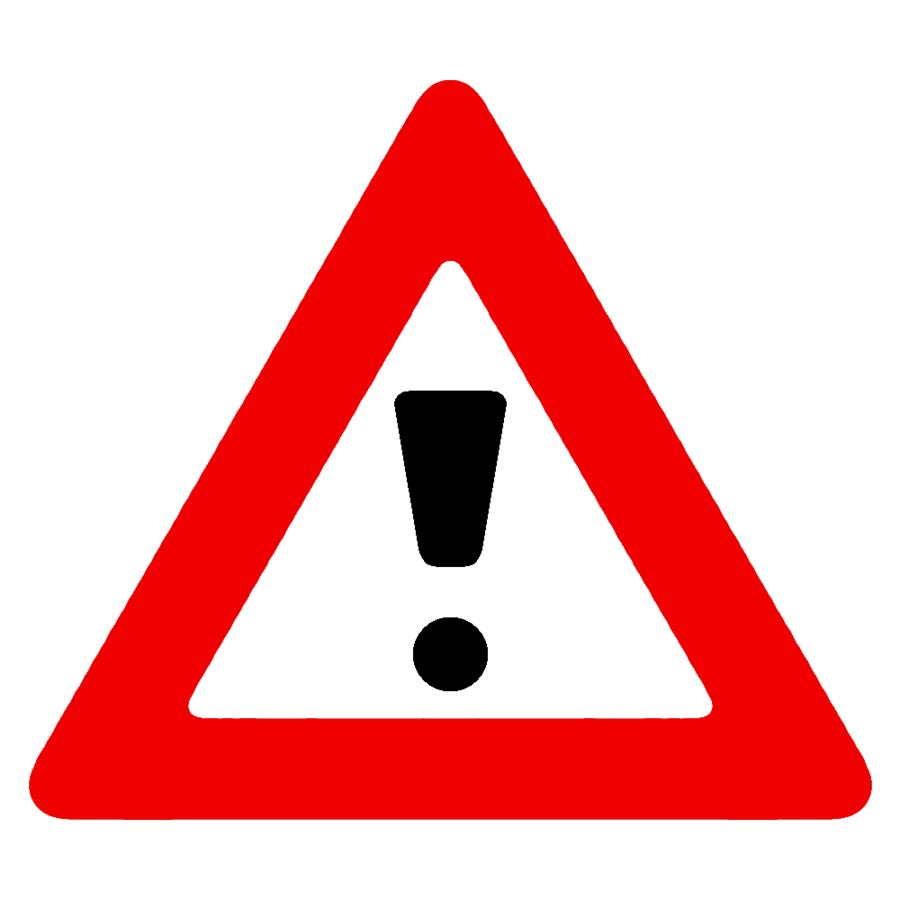 Etiquetas que reflejan ser  malentendidos:
Inmaduro
Hiperreactivo
Excesivamente sensible
Volátil
From: e-Unstuck and On Target © 2020 3c Institute
Pausa: 

Si estas:  
Teniendo un momento de realización o
Sintiéndose culpable por hacer suposiciones de "no quiere" sobre el comportamiento de su hijo 

Respira hondo y purificador
Date un poco de gracia y sigamos adelante juntos
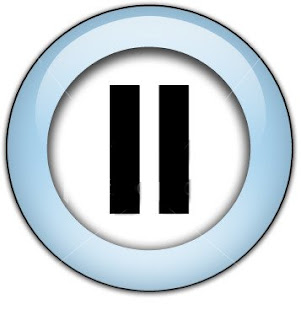 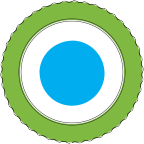 El funcionamiento ejecutivo
¿Qué piensan sobre estos desafíos o las etiquetas que los acompañan?

¿Preguntas?
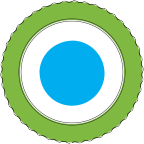 Reconociendo la "DISCAPACIDAD INVISIBLE"
¿Cuáles son algunas señales de que su hijo puede estar sobrecargado por el desajuste entre sus habilidades de EF y las demandas de la situación?
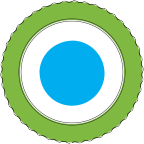 Algunas 	señales comunes de sobrecarga incluyen:
Extra irritable / reactivo
Extra perseverante, impulsivo
Cabeza en las manos
Hacerse daño a sí mismo o a otros 
Rechazo/ "Incumplimiento"/ “bloqueo"
Llanto 
Ocultarse
Prevenir la sobrecarga
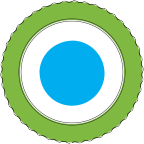 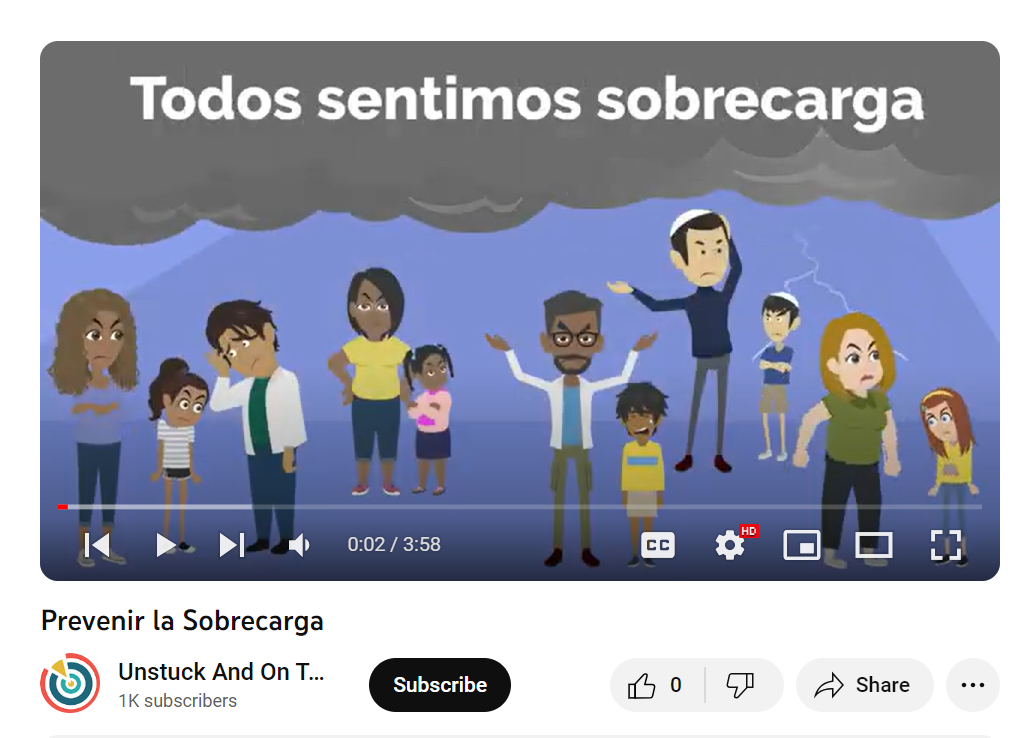 https://www.youtube.com/watch?v=_Nf32HMH8Ng&list=PLFji-AO8E8L4zTTQejCdxLkhb-DGuCTHr&index=3
Por dónde empezar: OBSERVAR y COMPRENDER
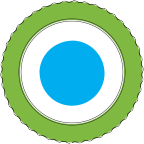 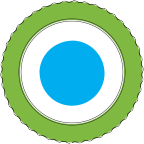 La PREVENCIÓN es clave para reducir la sobrecarga
Fíjate en el orden y la distribución de las distintas actividades a lo largo del día del niño
¿Cuántos son "de aumento de la batería" frente a "agotamiento de la batería"?
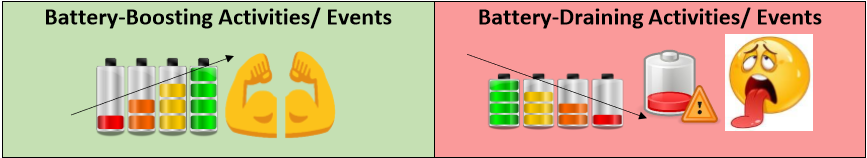 Actividades que agotan la batería
Actividades para aumentar la batería
Barnes, J. 2020
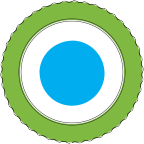 El funcionamiento ejecutivo
¿Preguntas?

¿Cuáles son algunas de las señales de su hijo?
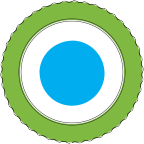 Esta Semana
Si su hijo está en el grupo en persona, esta semana recibirá una introducción al grupo y practicará cómo etiquetar sus sentimientos
(jueves a las 4:00, Gary Pavillion de Children’s Hospital, 4to piso) 

Si no ha completado la escala de calificación BRIEF-2, por favor hágalo lo antes posible

Para intentar esta semana:
Pensar en cómo surgen los desafíos de FE de su hijo en la vida cotidiana y las etiquetas que los acompañan

Empezar a identificar cuando su hijo se siente abrumado

Mirar los videos de Youtube “Entender Funcionmaniento Ejecutivo” y  “Prevenir la Sobrecarga”